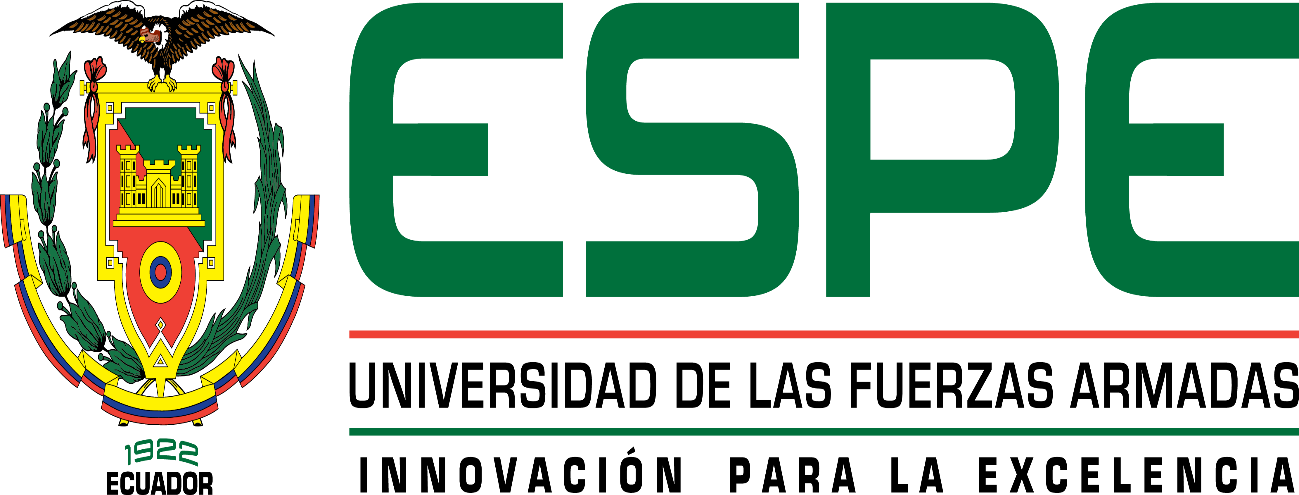 EL JUEGO COMO ESTRATEGIA METODOLÓGICA  PARA DESARROLLAR LAS HABILIDADES MOTRICES BÁSICAS DE LOS CHEERLEADERS DE LA ACADEMIA NOVA CHEER & DANCE DE LA CIUDAD DE CUENCA
AUTORA: 
LIC. MÓNICA TORRES PESÁNTEZ
DIRECTOR: 
PHD. DANILO CHARCHABAL PÉREZ
2
Tema:
“ EL JUEGO COMO ESTRATEGIA METODOLÓGICA  PARA DESARROLLAR LAS HABILIDADES MOTRICES BÁSICAS DE LOS CHEERLEADERS DE LA ACADEMIA NOVA CHEER & DANCE DE LA CIUDAD DE CUENCA”
3
AUTORA:
LIC. MÓNICA TORRES PESÁNTEZ

DIRECTOR: 
PHD. DANILO CHARCHABAL PÉREZ
4
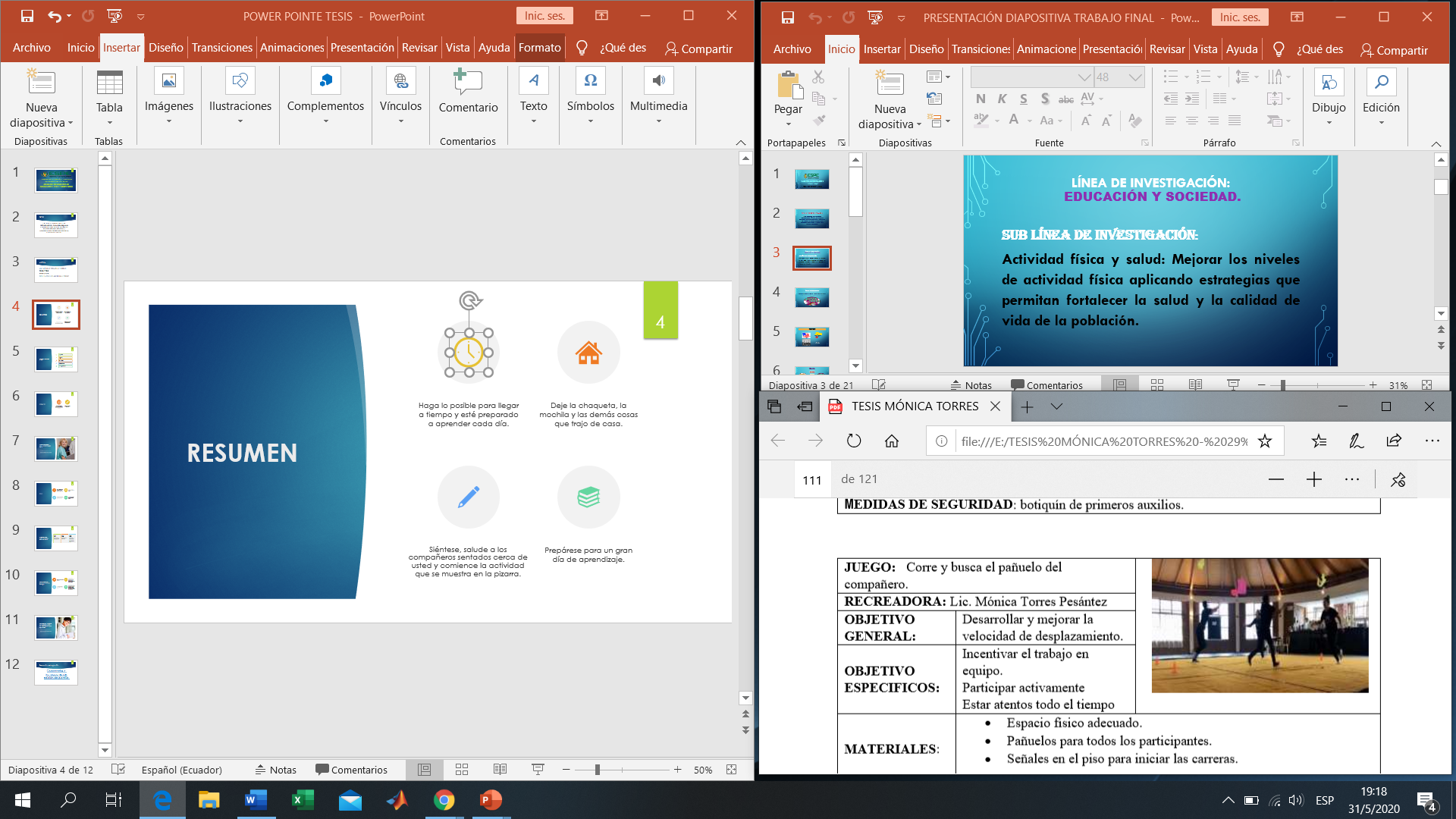 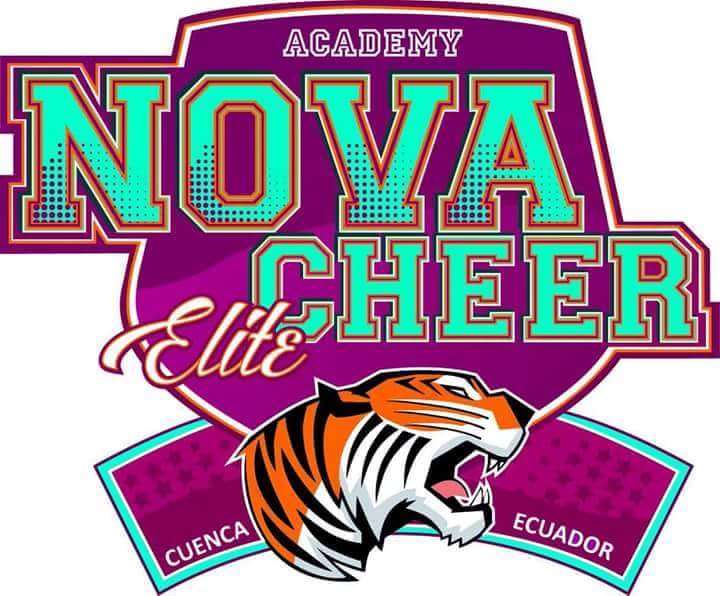 RESUMEN
El  objetivo general de la investigación fue DISEÑAR UN CONJUNTO DE JUEGOS COMO ESTRATEGIA METODOLÓGICA
Mejorar las  HMB de los  cheerleaders
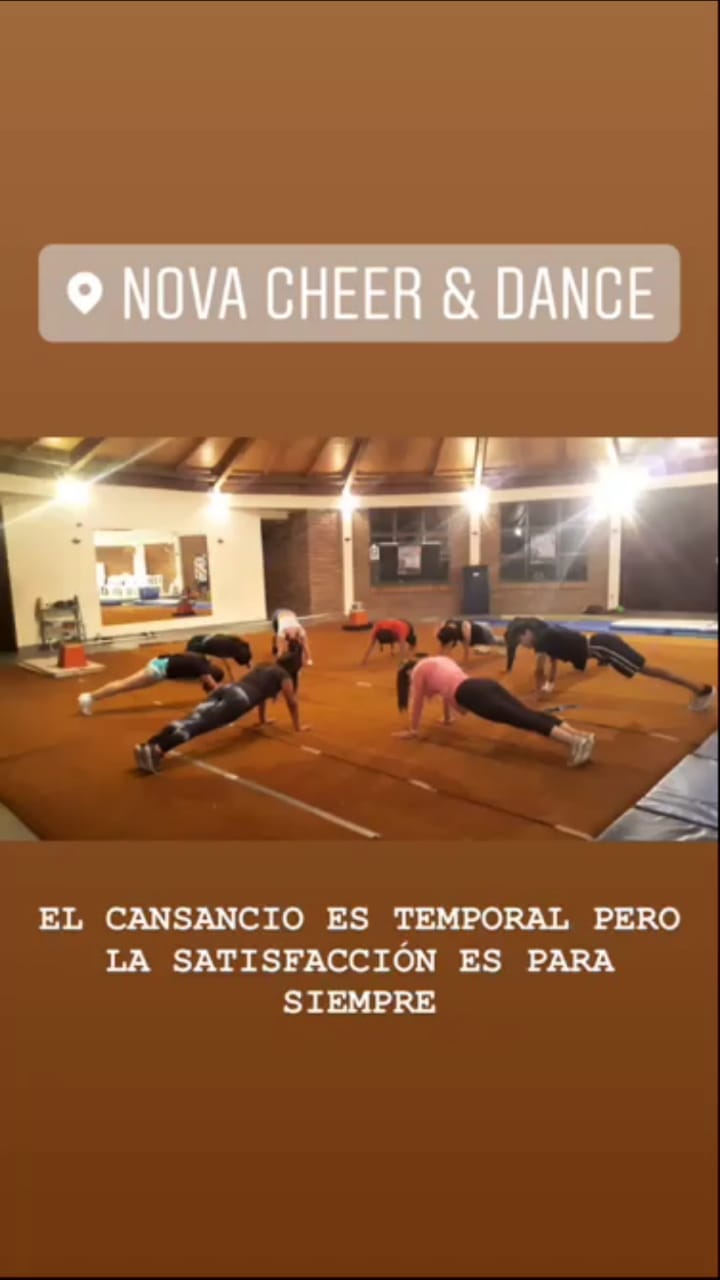 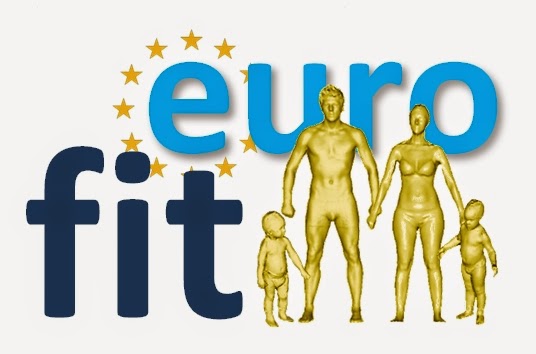 METODOLOGÍA
MIXTA CUALI-CUANTITATIVA 
 DISEÑO PRE  EXPERIMENTAL
PRE TEST
POST TEST
5
POCOS ESTUDIOS REALIZADOS
NIVEL DEPORTIVO DEL PAIS  ES INFERIOR AL NIVEL INTERNACIONAL
PLANTEAMIENTODEL PROBLEMA
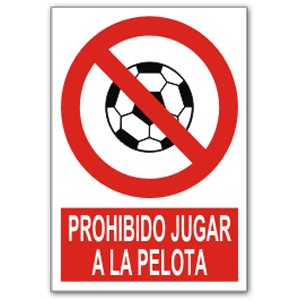 ESCASO TRABAJO EN LAS ACTIVIDADES LÚDICAS Y RECREATIVAS
POCA MOTIVACIÓN PARA LA PRACTICA DEPORTIVA
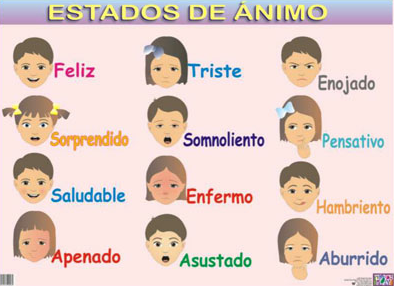 LESIONES DEPORTIVAS CAUSADAS POR ENTRENAMIENTOS FUERTES
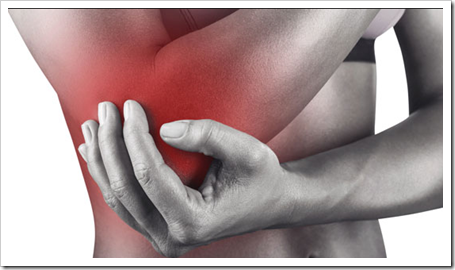 6
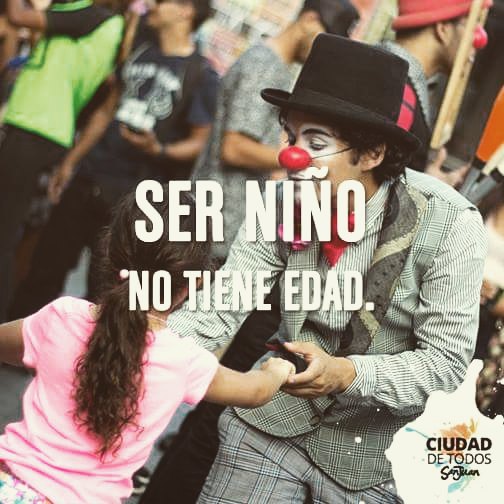 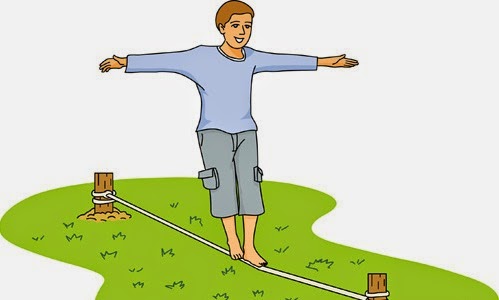 FORMULACIÓN DEL PROBLEMA
ESCASES DE RECREADORES
DEFICIENCIA EN EL DESARROLLO DE LAS HMB
7
ALCANCES Y LÍMITES
ALCANCES:
Determinar si los cheerleaders de la Academia Nova Cheer & Dance tienen problemas al trabajar la PF. 

Valorar y recalcar la estrecha relación que existe entre el juego y la PF para mejorar las HMB.

Proponer una guía de juegos recreativos para trabajar las HMB 

Implementar una guía de juegos recreativos
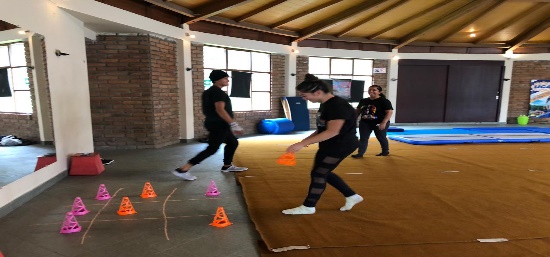 8
LÍMITES
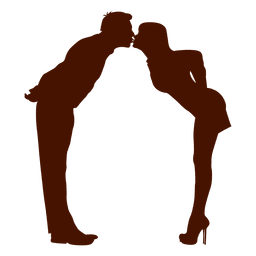 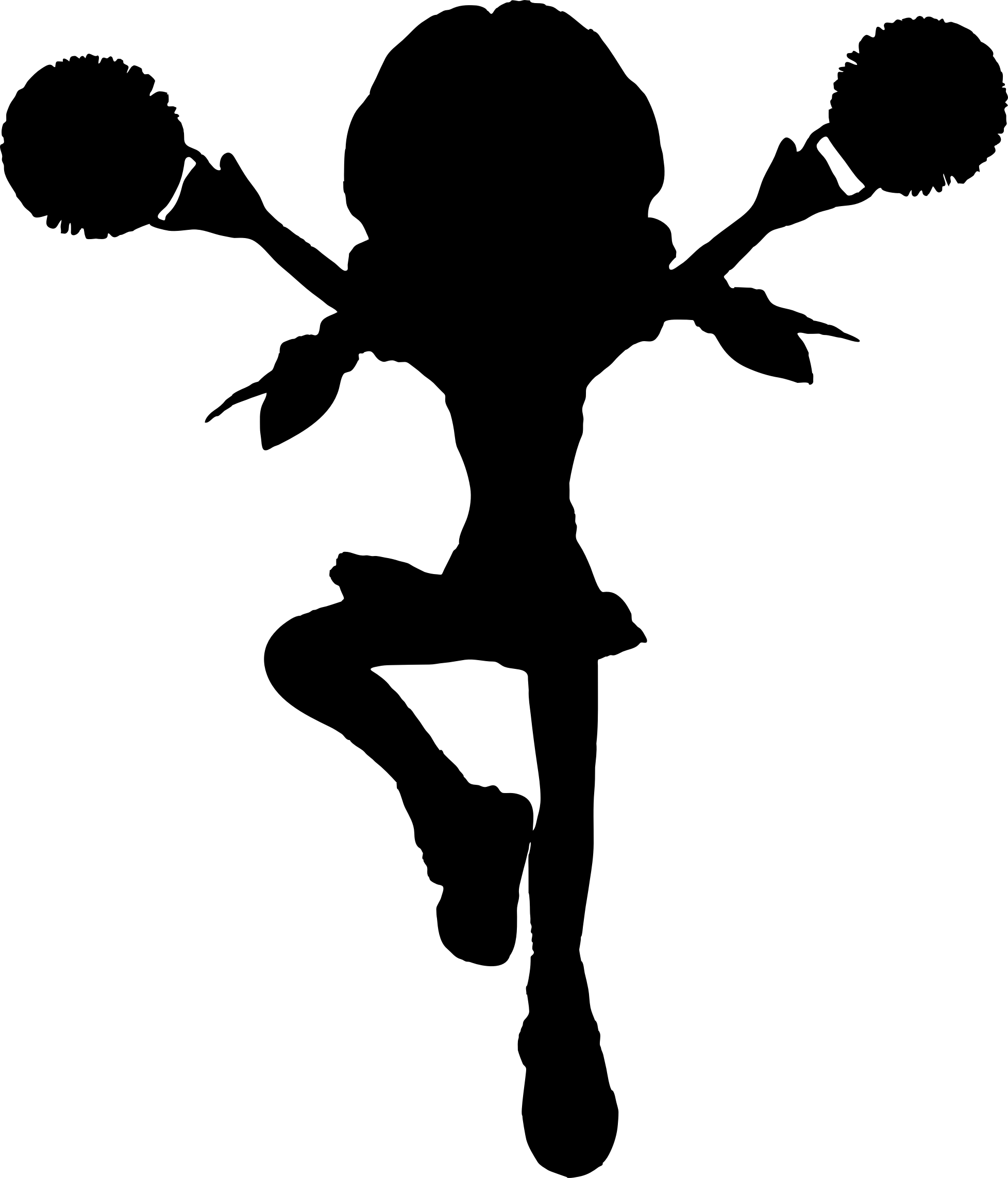 ALCANCES Y LÍMITES
Dos padres de familia no entregaron la autorización para aplicar los test:  falta de tiempo y descuido.
Los niños a los que se les aplica el test son de corta edad.
9
Desarrollo y mejoramiento de las HMB
Motivar y mejorar el desarrollo deportivo de otros deportistas
APORTES
Aporte de ideas a la comunidad deportiva, para que mejoren sus resultados deportivos y su calidad de vida
Guía de juegos recreativos para mejorar las HMB
10
OBJETIVO GENERAL

Diseñar un conjunto de juegos como estrategia metodológica para mejorar las habilidades motrices básicas del grupo de cheerleaders de la Academia Nova Cheer & Dance de la ciudad de Cuenca.
OBJETIVOS
11
Investigación bibliográfica
Diagnosticar el nivel de desarrollo de las HMB – pre test
OBJETIVOS  ESPECÍFICOS
Aplicar juegos recreativos para mejorar las HMB
Analizar y evaluar los resultados obtenidos a través de un post test
Implementar una guía de juegos recreativos para trabajar y mejorar las HMB
12
JUSTIFICACIÓN
HIPÓTESIS
CHEERLEADING deporte poco conocido y practicado en la ciudad de Cuenca.

DEPORTE  MUY COMPLEJO, REQUIERE DE MUCHO ESFUERZO Y DEDICACIÓN.
 
Por  eso se considera  importante y trascendental iniciar y  continuar PRACTICANDO ESTE DEPORTE  A LA PAR CON LAS ACTIVIDADES  RECREATIVAS DE MANERA SUPERVISADA.
La aplicación de los juegos, mejorarán el desarrollo de las HMB de los deportistas de la Academia Nova Cheer & Dance de la ciudad de Cuenca.
13
VARIABLES DE ESTUDIO
VARIABLE INDEPENDIENTE: El juego.

VARIABLE DEPENDIENTE: Habilidades motrices básicas.
14
MARCO TEÓRICO
OBJETO DE LA INVESTIGACIÓN
UBICACIÓN CONTEXTUAL DE LA PROBLEMÁTICA
ANALIZAR LA INSIDENCIA DE LOS JUEGOS EN EL DESARROLLO DE LOS DEPORTISTAS DE LA ACADEMIA NOVA CHEER & DANCE
El juego es una actividad lúdica que se realiza con fines recreativos o de diversión, que suponen el goce o el disfrute de quienes participan, además son una excusa perfecta para aprender y relacionarse o como una prueba de demostración de habilidades. El estudio de esta investigación se basó en la incidencia que tienen los juegos en el desarrollo de las HMB de los deportistas de la Academia NOVA CHEER & DANCE.
15
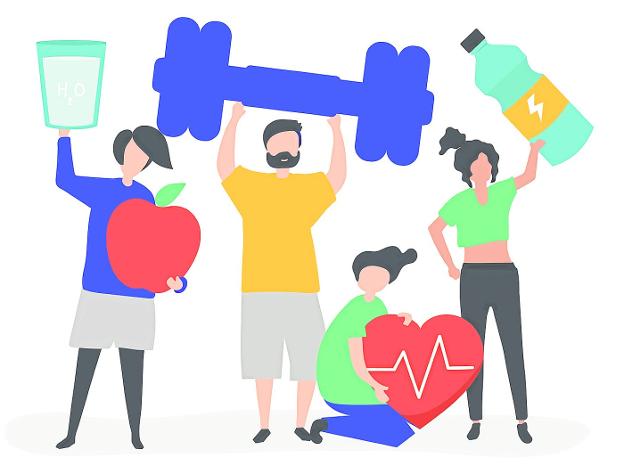 Mejora la salud física, psíquica, intelectual y emocional
Mejora las relaciones sociales, hace amigos jugando.
CUALIDADES QUE DESARROLLA EL JUEGO
Encausa las conductas violentas
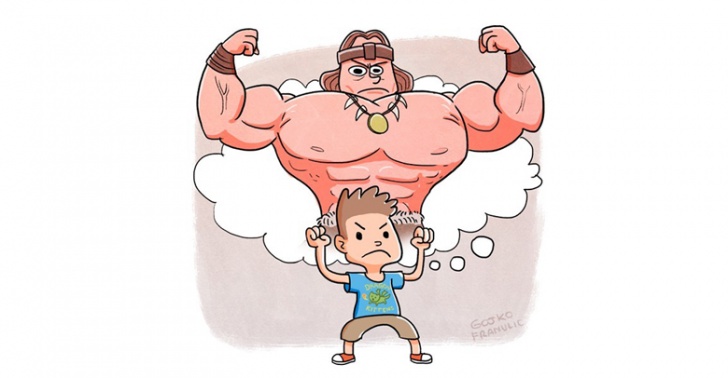 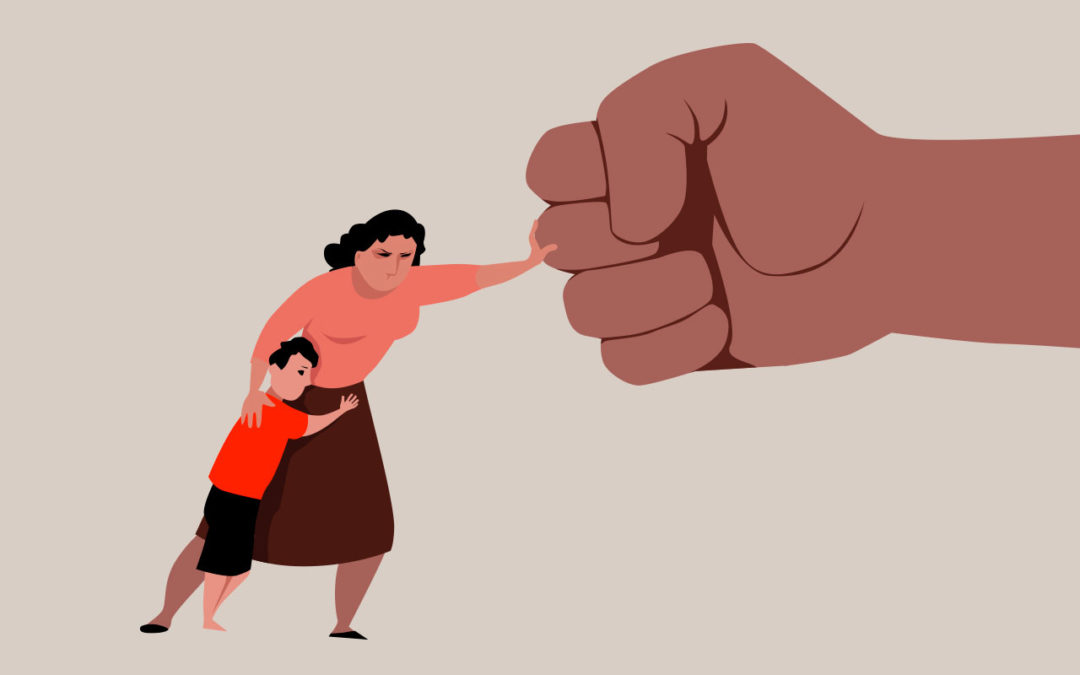 El juego ayuda a promover la autoestima de las personas
16
El juego guía con sus reglas y normas.
El juego mejora el desarrollo del lenguaje y la ideología
CUALIDADES QUE DESARROLLA EL JUEGO
El juego es una fuente de regocijo y distracción.
El juego compensa las necesidades esenciales de hacer ejercicio.
17
Jugar es el mejor camino para manifestar y cumplir los deseos de los individuos.
Los juegos de imitación ayudan a los  individuos para su etapa de adulto.
CUALIDADES QUE DESARROLLA EL JUEGO
El juego es el medio por el cual los individuos expresan y descargan sentimientos.
El juego ayuda a mantener el equilibrio emocional de las personas.
18
TIENEN LA FINALIDAD DE DESPERTAR LA CREATIVIDAD
APORTES DE LOS JUEGOS RECREATIVOS
MEJORA LAS HMB Y LAS DESTREZAS DE SUS PARTICIPANTES
MEJORA EL DESARROLLO FÍSICO Y MENTAL
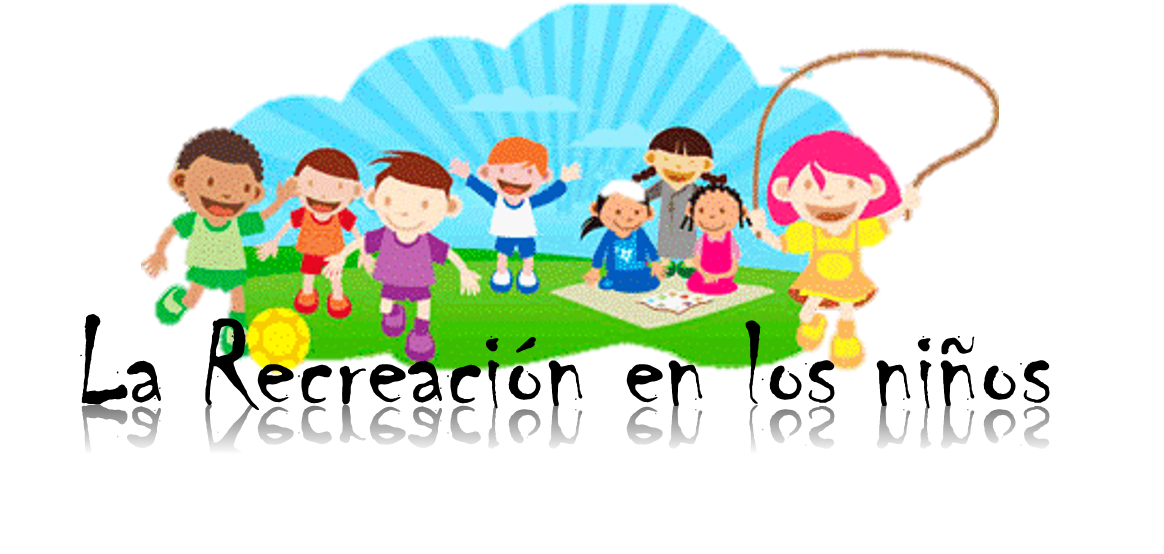 SON UN MEDIO DE ESTÍMULO Y APOYO EDUCATIVO
NO IMPORTA QUIEN GANA O QUIEN PIERDE, LA FINALIDAD ES RECREARSE
19
APORTES DE LOS JUEGOS RECREATIVOS
EL JUEGO LOGRA CREAR UN AMBIENTE DE CAMARADERÍA
MEJORA EL GRADO DE SOCIABILIDAD DE LAS PERSONAS
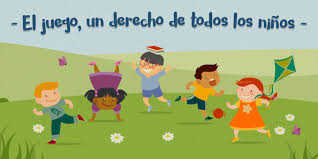 MEJORA LOS PROBLEMAS DE TIMIDEZ, FORMANDO INDIVIDUOS FELICES
EL JUEGO ES UNA CTIVIDAD EXPONTÁNEA QUE DIVIERTE  Y ENTRETIENE
20
LAS ESTRATEGIAS METODOLÓGICAS
Permiten identificar criterios, principios y procedimientos que configuran el camino al aprendizaje y la manera de actuar de los docentes, en correspondencia con el programa, la implementación y evaluación de la enseñanza y aprendizaje.
21
LAS HABILIDADES MOTRICES BÁSICAS
22
CLASIFICACIÓN DE LAS HMB
LOCOMOTRICES
Todas aquellas que se realizan a través del movimiento corporal, ya sea parcial o total.
NO  LOCOMOTRICES 
Se caracterizan principalmente por el dominio del cuerpo y su manejo en el espacio.
MANIPULATIVAS
Consisten en el manejo y el contacto de móviles y objetos.
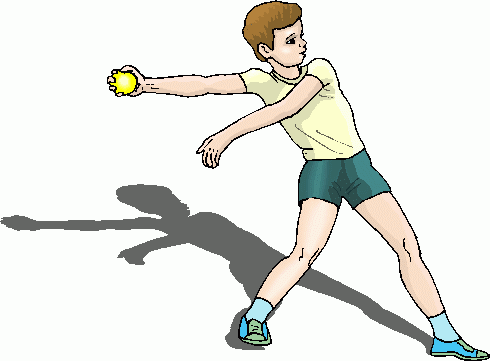 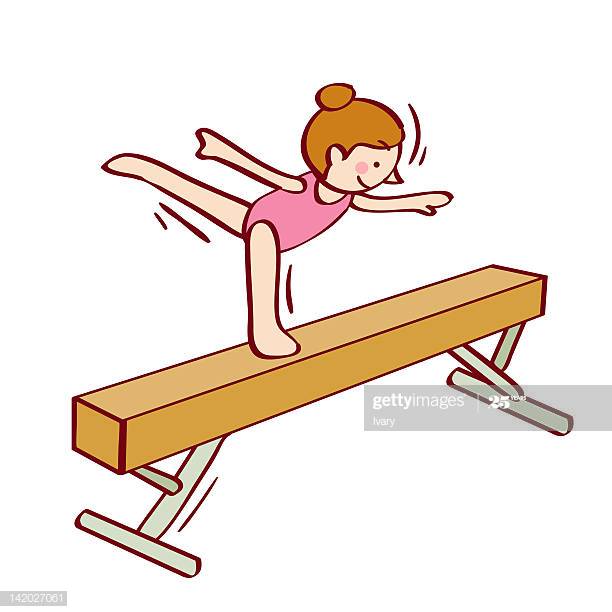 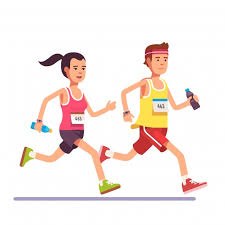 23
EL CHEERLEADING
Deporte novedoso, se origina en EEUU, combina actividades acrobáticas, gimnásticas y el baile principalmente, todo esto acompañado al ritmo de una música rápida que va en sincronía con los movimientos que los cheerleaders efectúan.
24
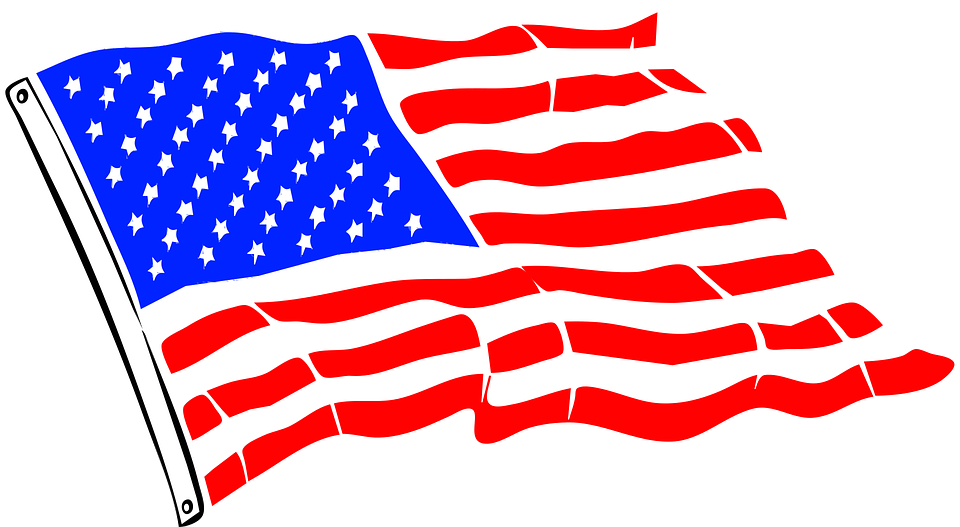 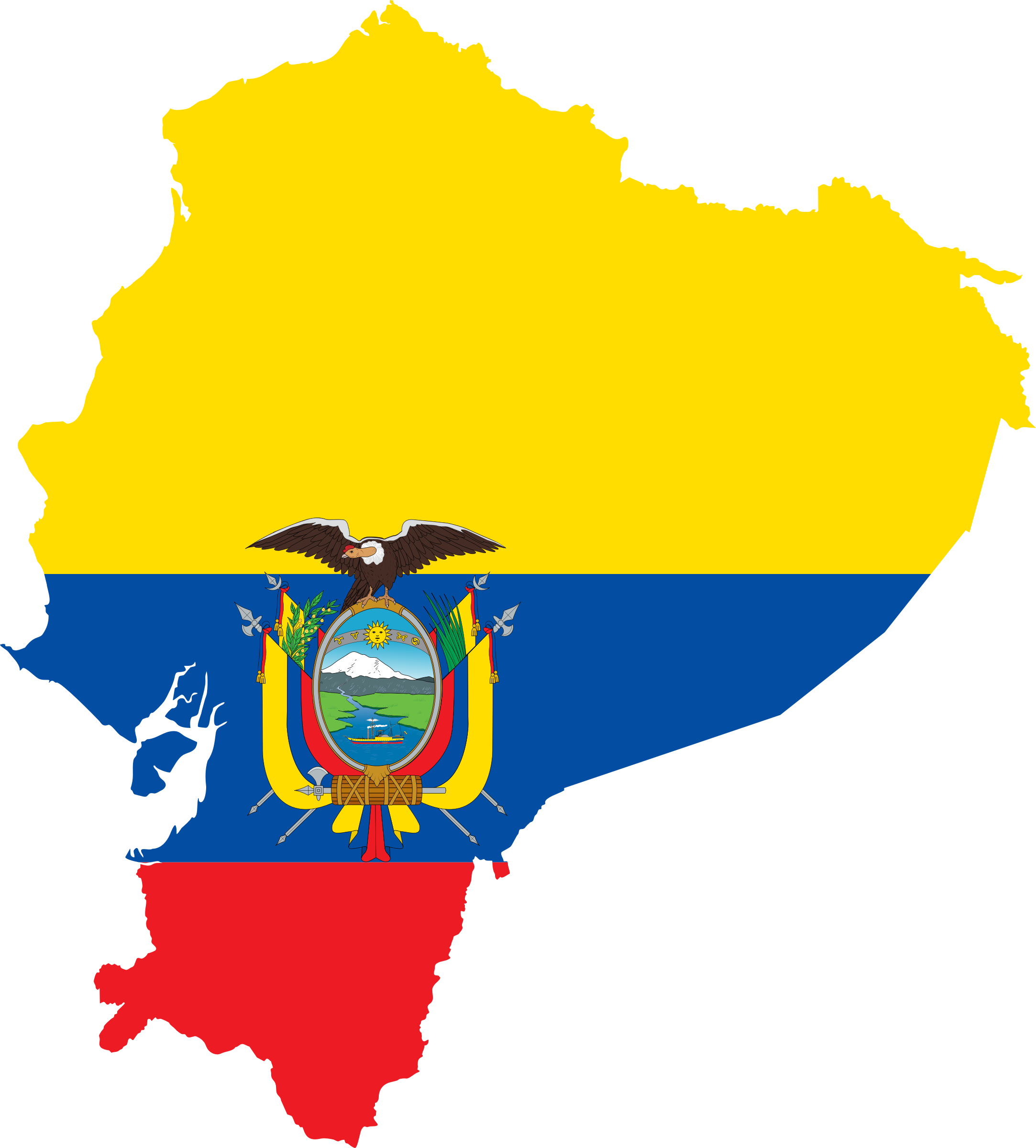 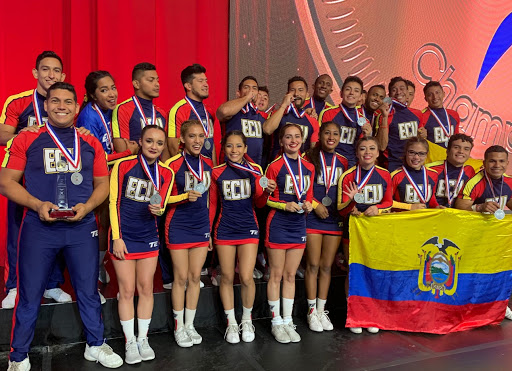 1995
1880
RESEÑA HISTÓRICA DEL CHEERLEADING
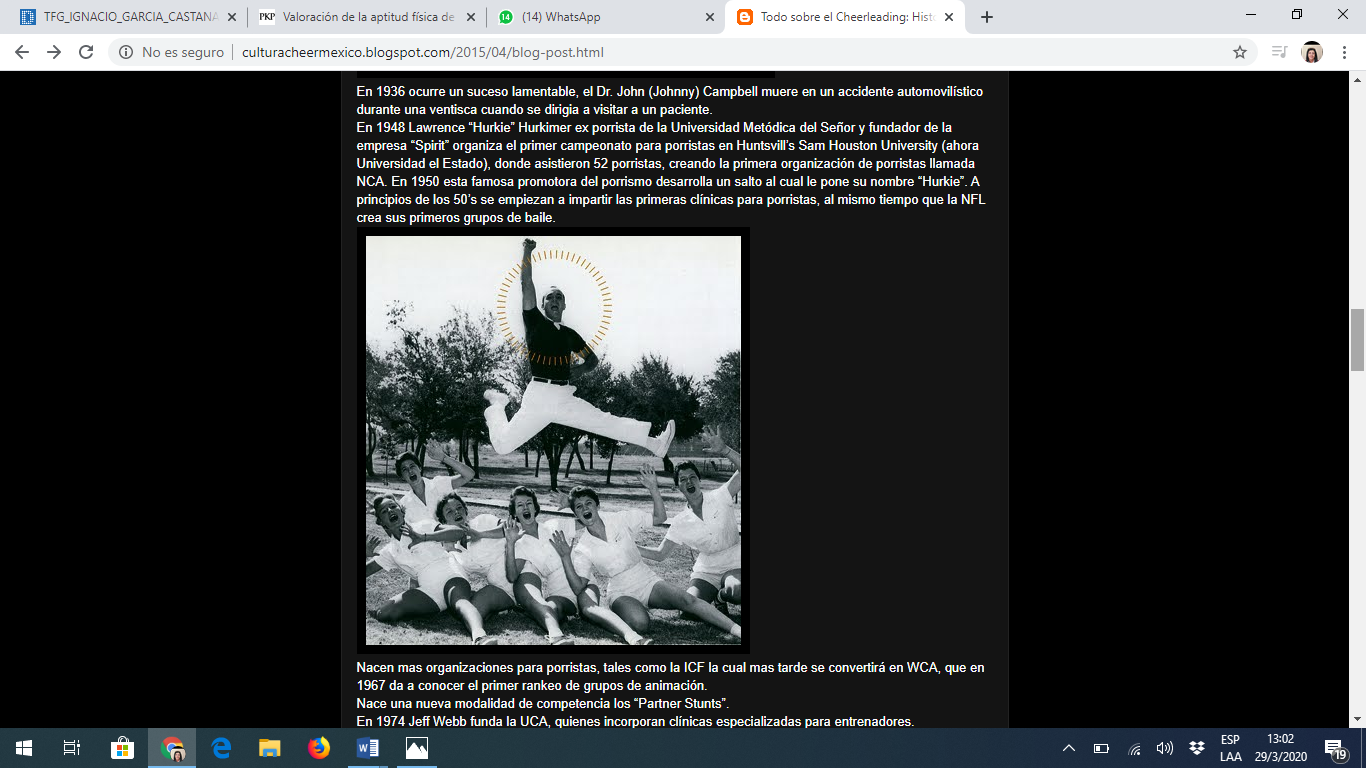 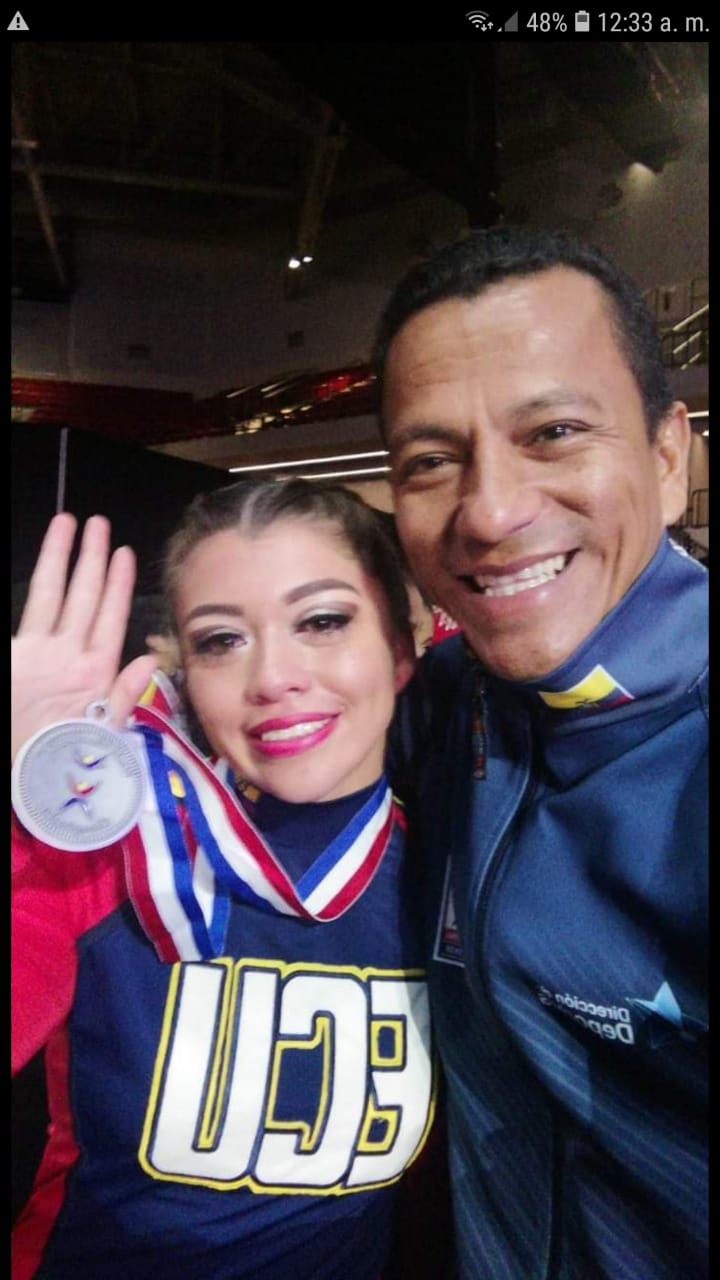 Dr. John Campbell,
  U Minnesota
2019
25
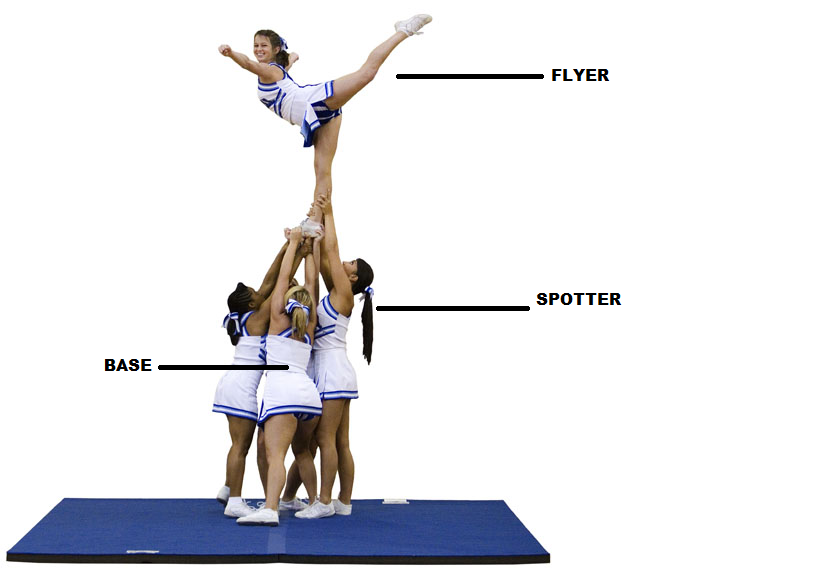 INTEGRANTES DE UN EQUIPO DE CHEERLEADING
26
FUNDAMENTOS BÁSICOS DEL CHEERLEADING
27
La población con la que se trabajó en ésta investigación son los deportistas de la Academia Nova Cheer & Dance, situada en el cantón Cuenca de la provincia del Azuay. El número total de la población es 28 deportistas.
UNIVERSO DE ESTUDIO Y MUESTRA
El instrumento que se aplicó en esta investigación es un test de eurofit adaptado, el mismo que permitió obtener información certera y confiable para las variables propuestas en el presente trabajo. El test comprende las siguientes pruebas: prueba de equilibrio de flamenco (EFL), golpeo de placas (GP), flexión del tronco adelante (FLT), salto horizontal con pies juntos (SLO), abdominales en 30 segundos(ABD), flexión sostenida de brazos (SFB), carrera de velocidad 10x5 m. (CNA), planchas.
28
ABDOMINALES  NIÑAS DE 12 AÑOS
        PRE TEST                             POST TEST
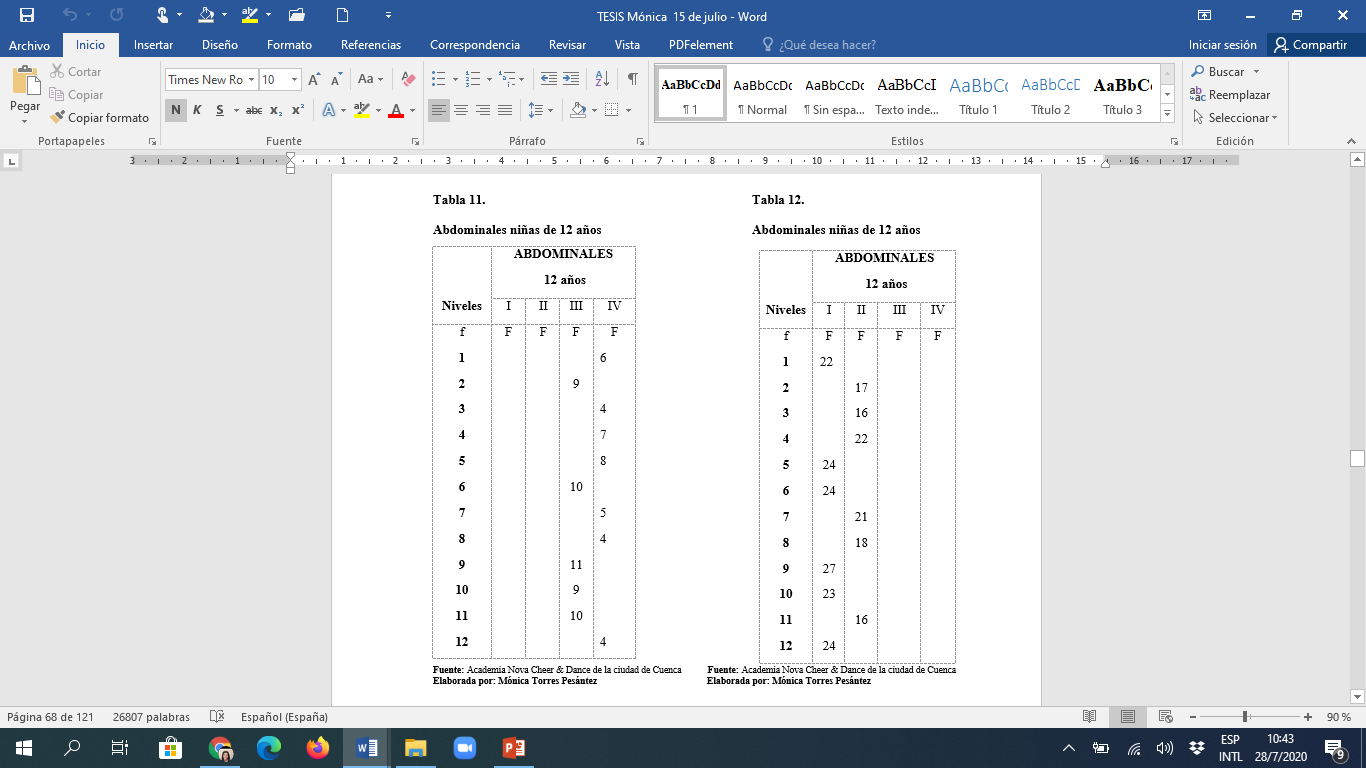 ANÁLISIS E INTERPRETACIÓN DE RESULTADOS
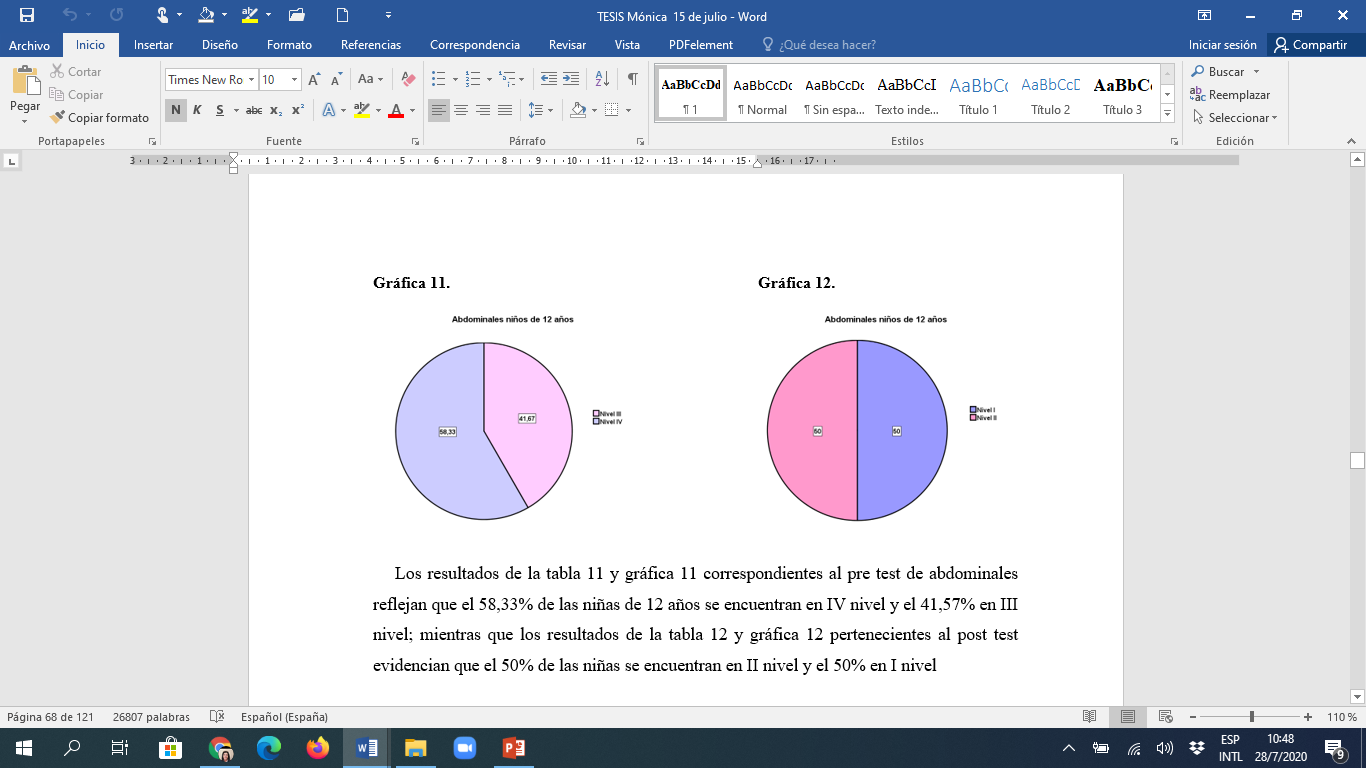 SALTO  NIÑAS DE 6 AÑOS
PRE TEST				POST TEST
29
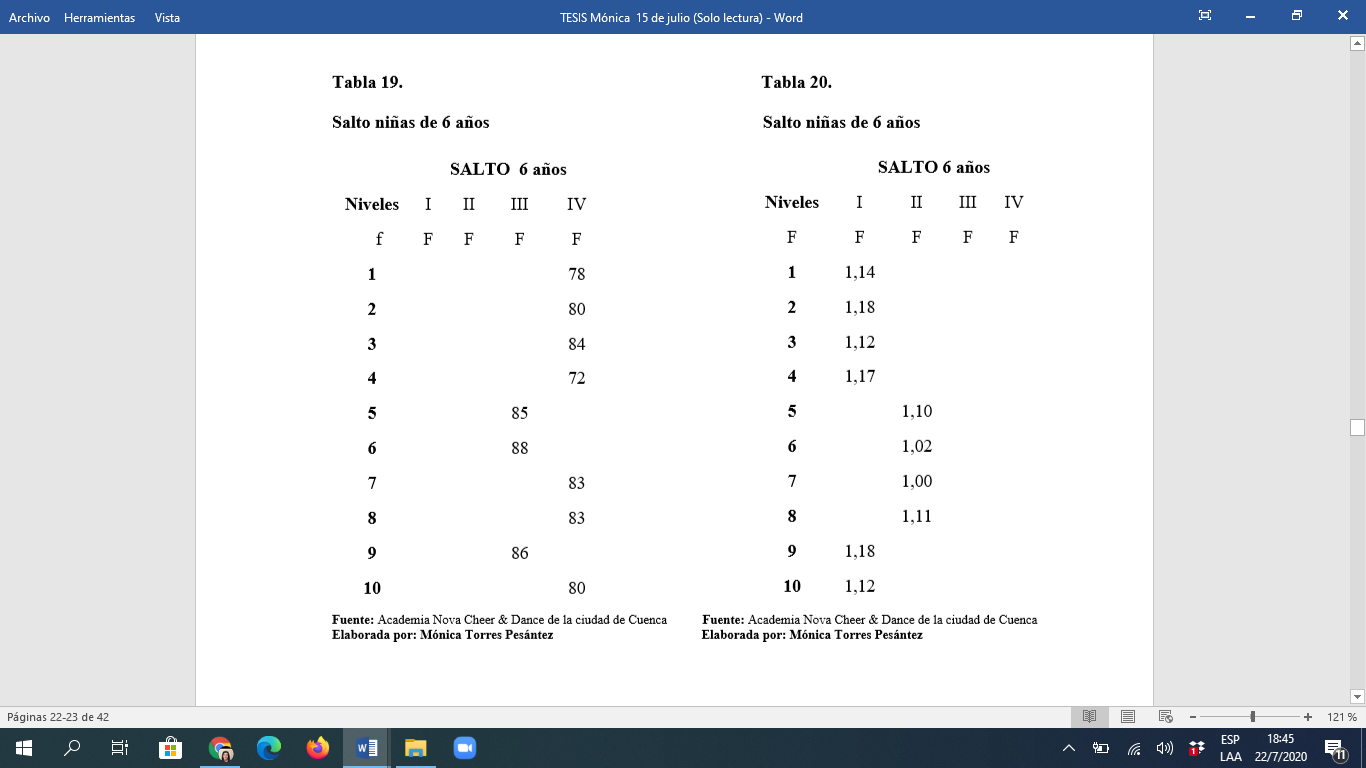 ANÁLISIS E INTERPRETACIÓN DE RESULTADOS
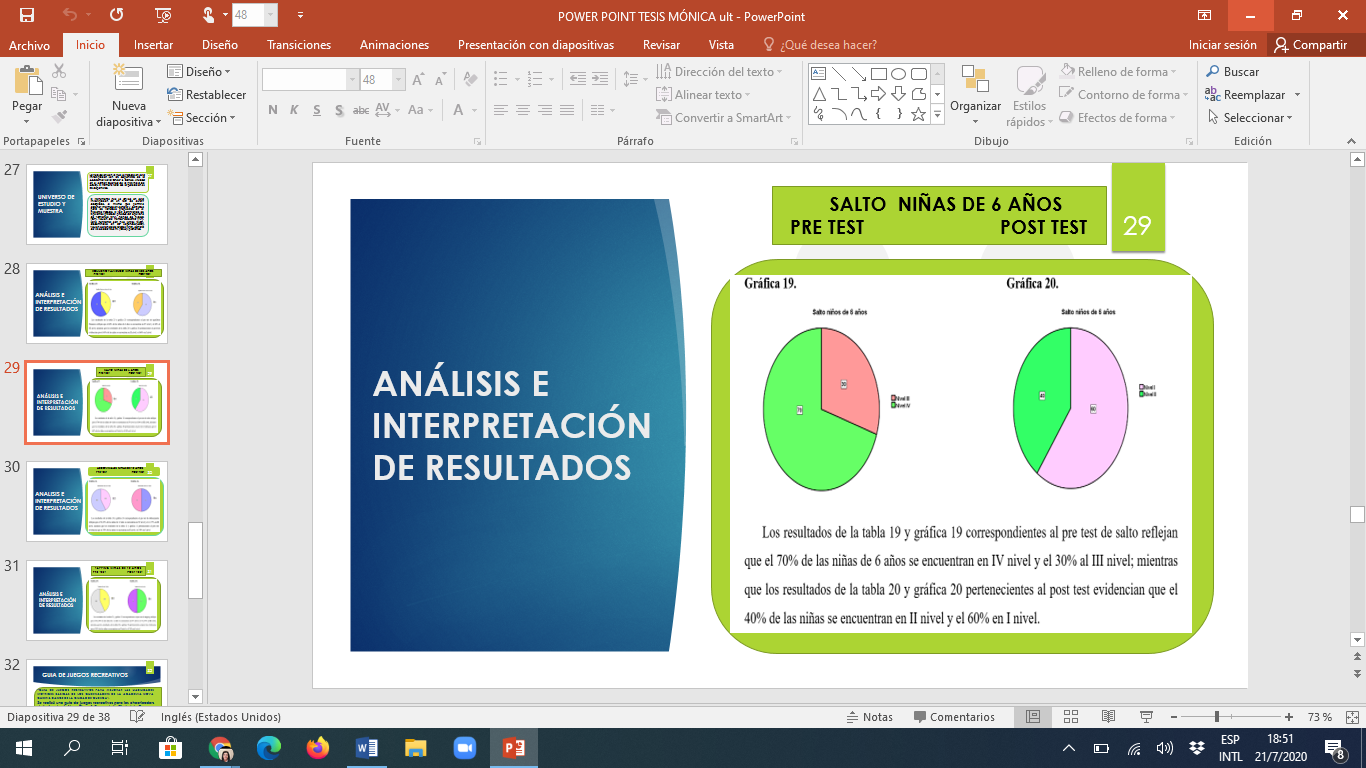 EQUILIBRIO FLAMENCO  NIÑAS DE 6 AÑOS
PRE TEST                                            POST TEST
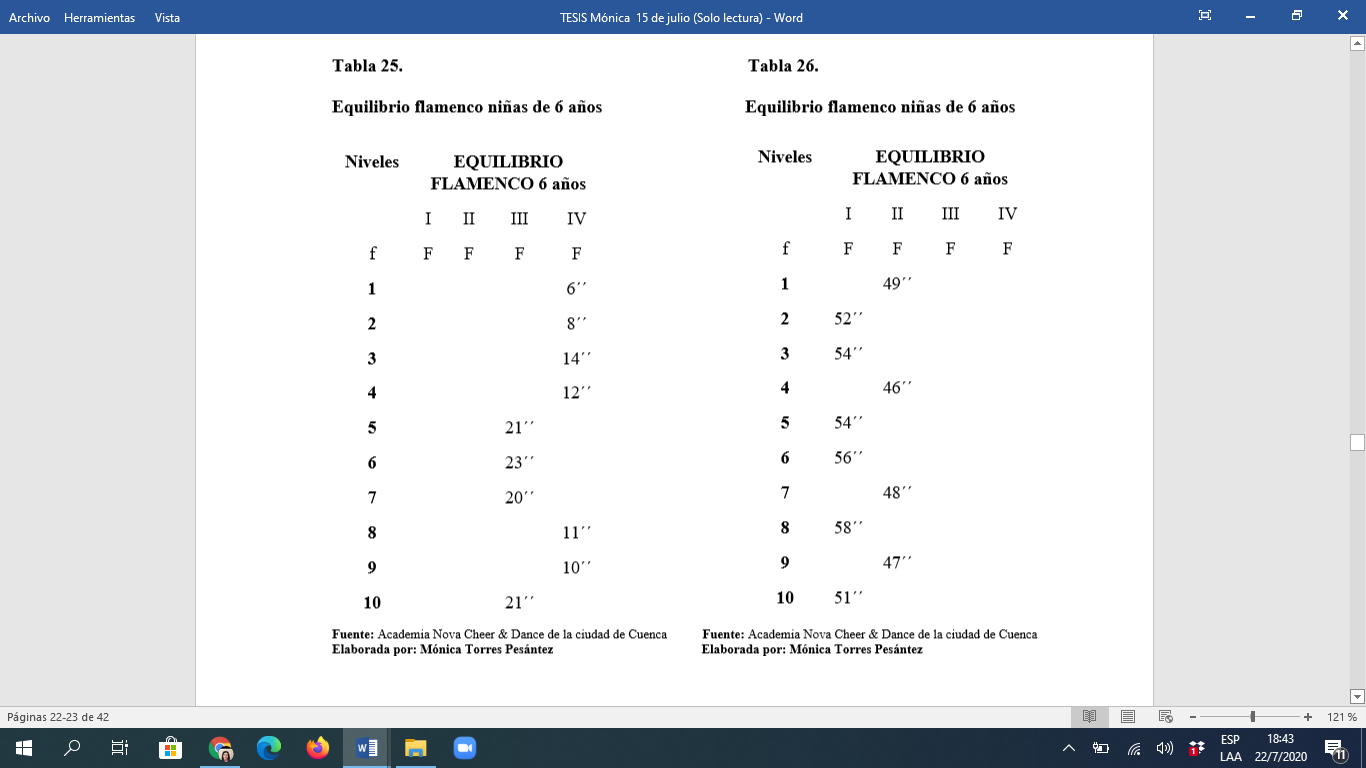 ANALISIS E INTERPRETACIÓN DE RESULTADOS
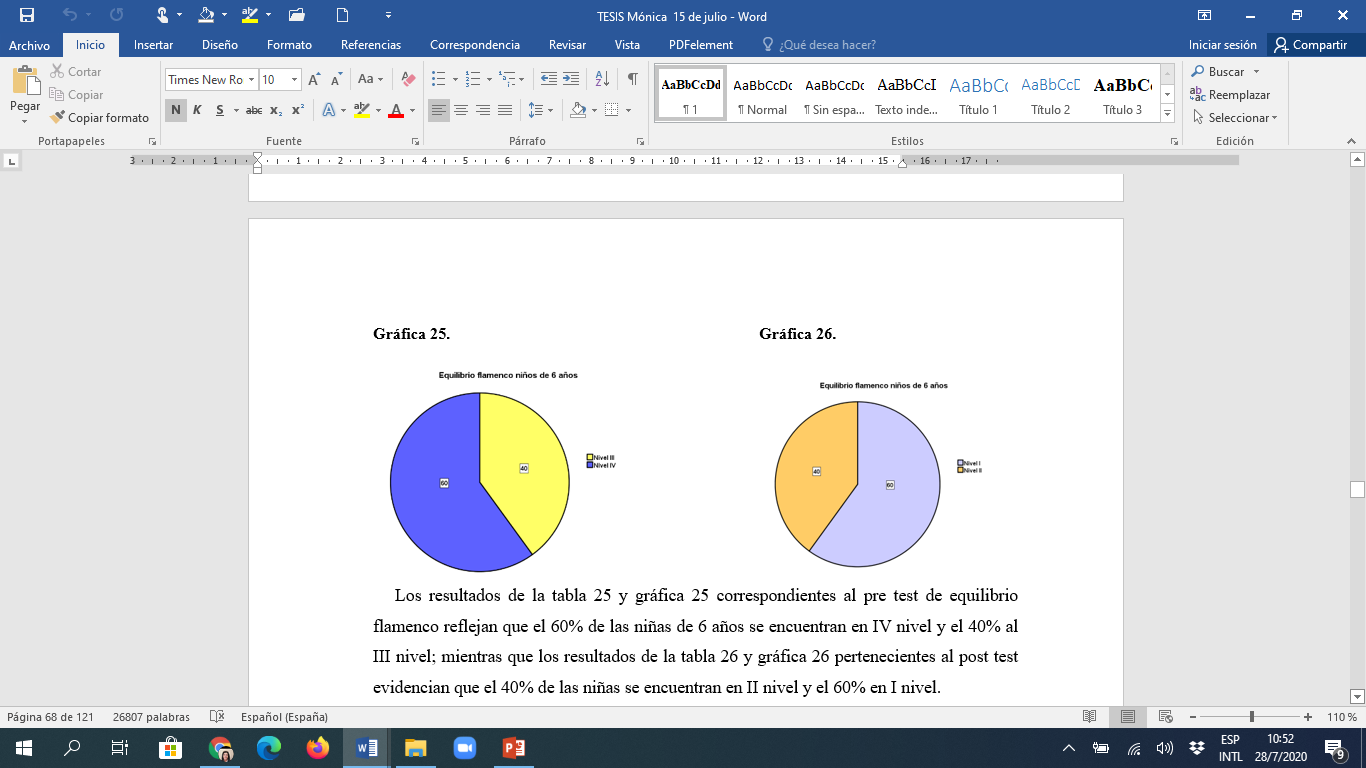 31
TAPPING NIÑAS DE 12 AÑOS
PRE TEST 			          POST TEST
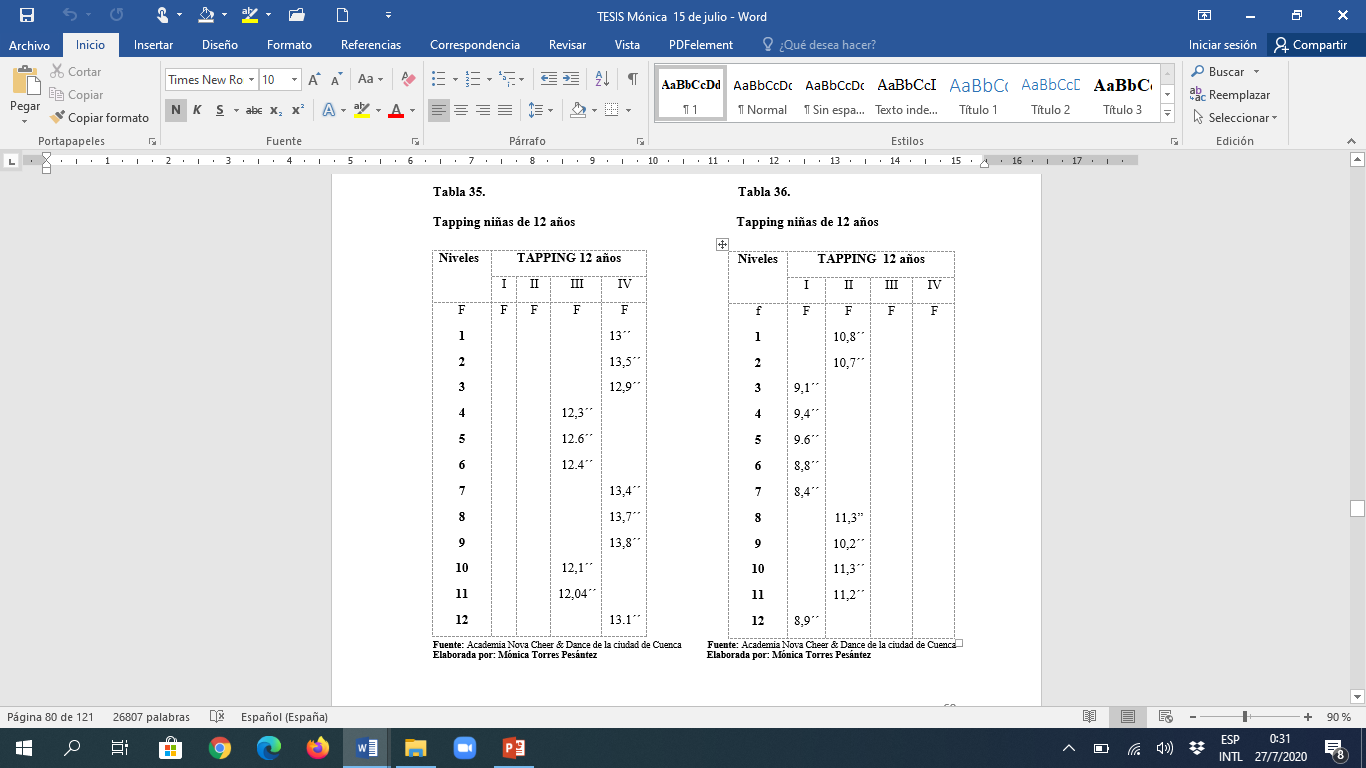 ANÁLISIS E INTERPRETACIÓN DE RESULTADOS
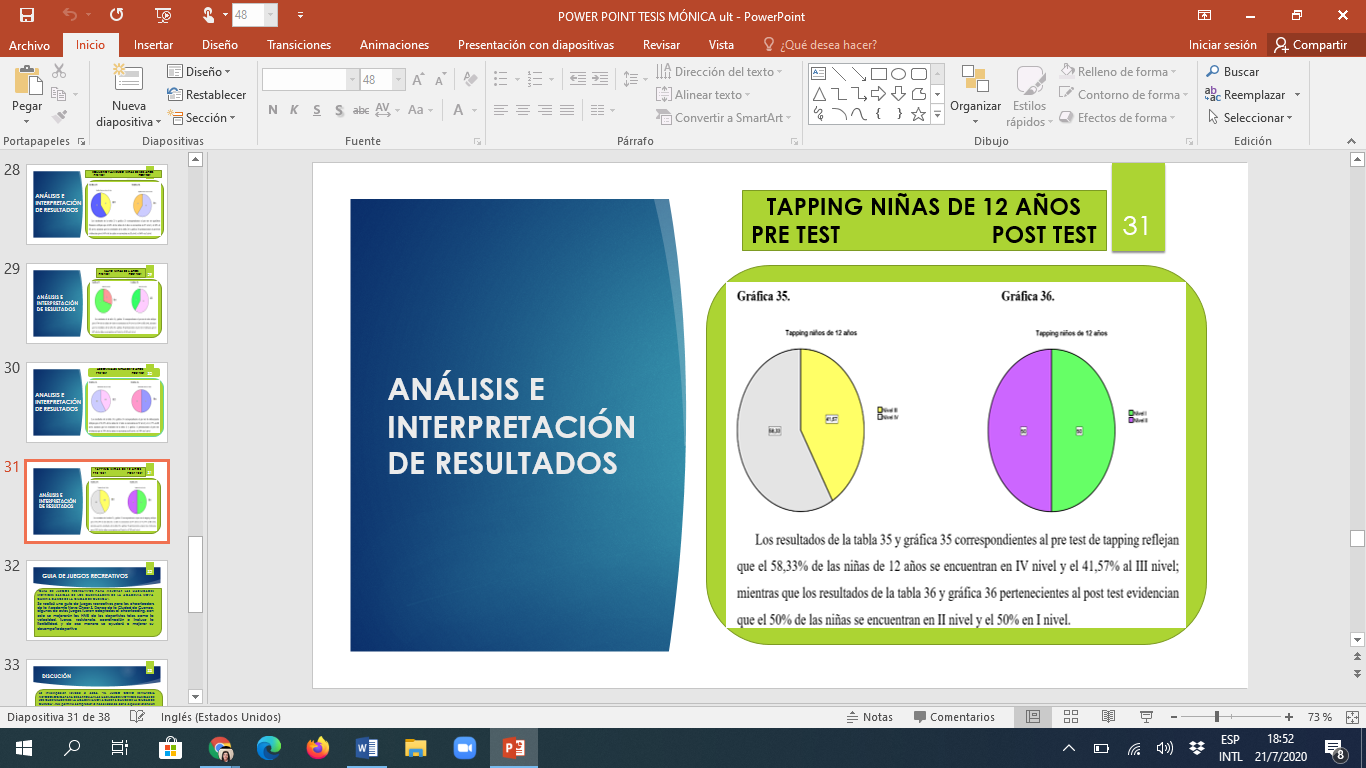 FLEXIÓN MANTENIDA EN SUSPENSIÓN NIÑAS 12 AÑOS
PRE TEST                                   POST TEST
32
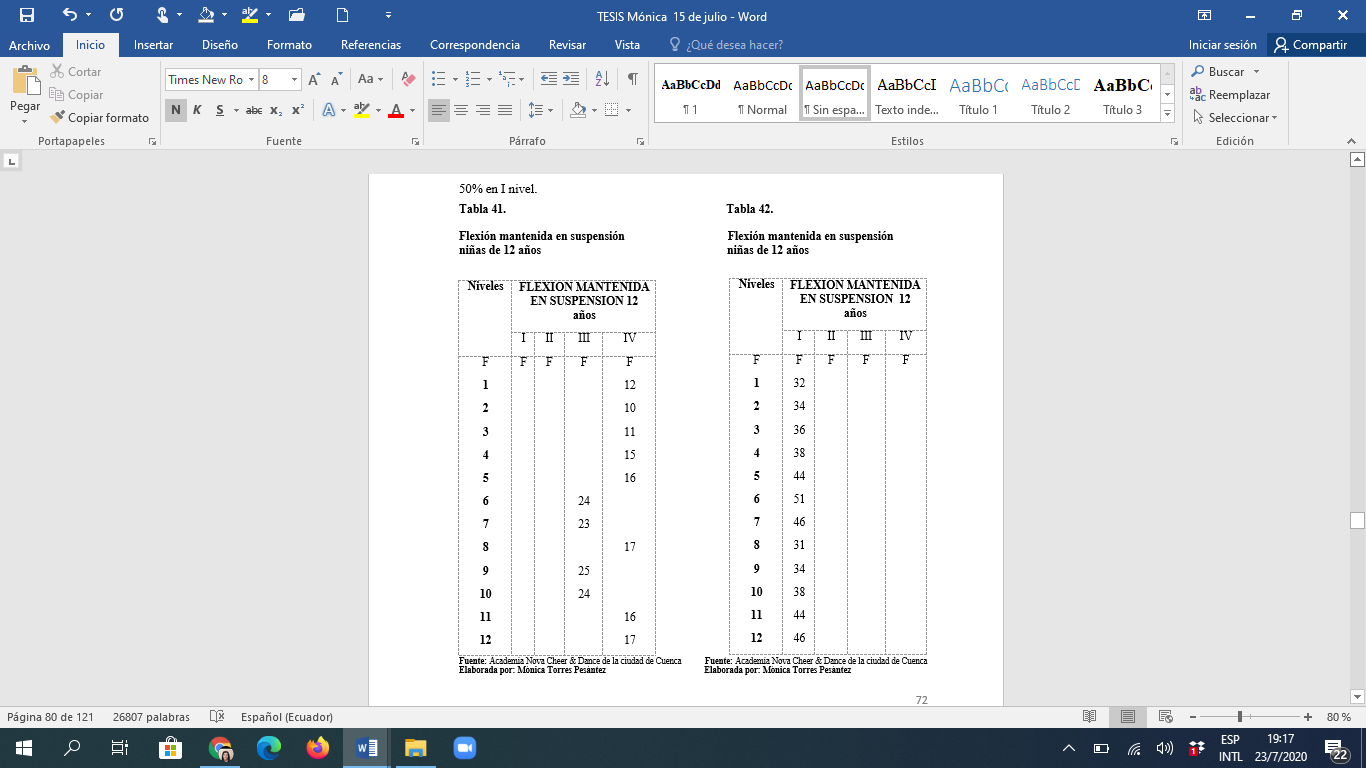 ANÁLISIS E INTERPRETACIÓN DE RESULTADOS
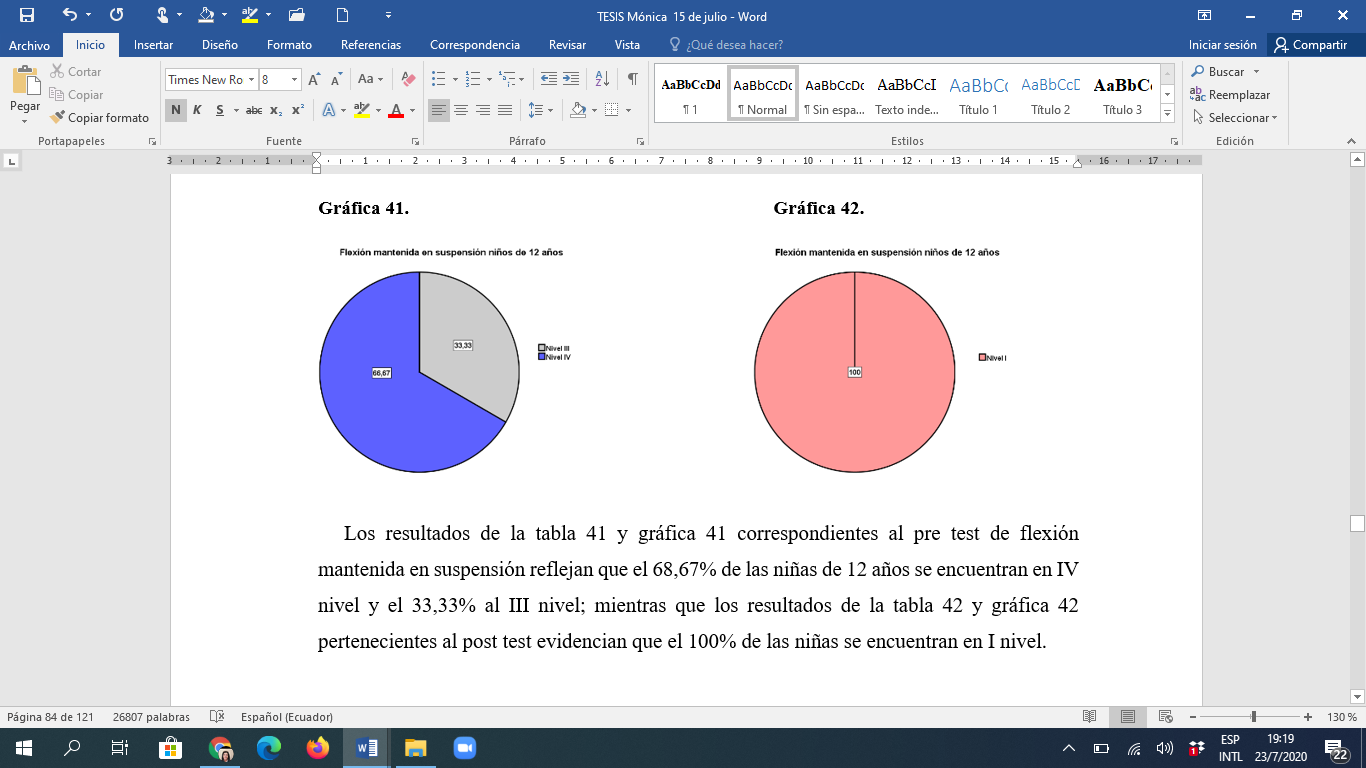 33
FLEXIÓN TRONCO SENTADO NIÑAS DE  6 AÑOS
PRES TEST                                       POST TEST
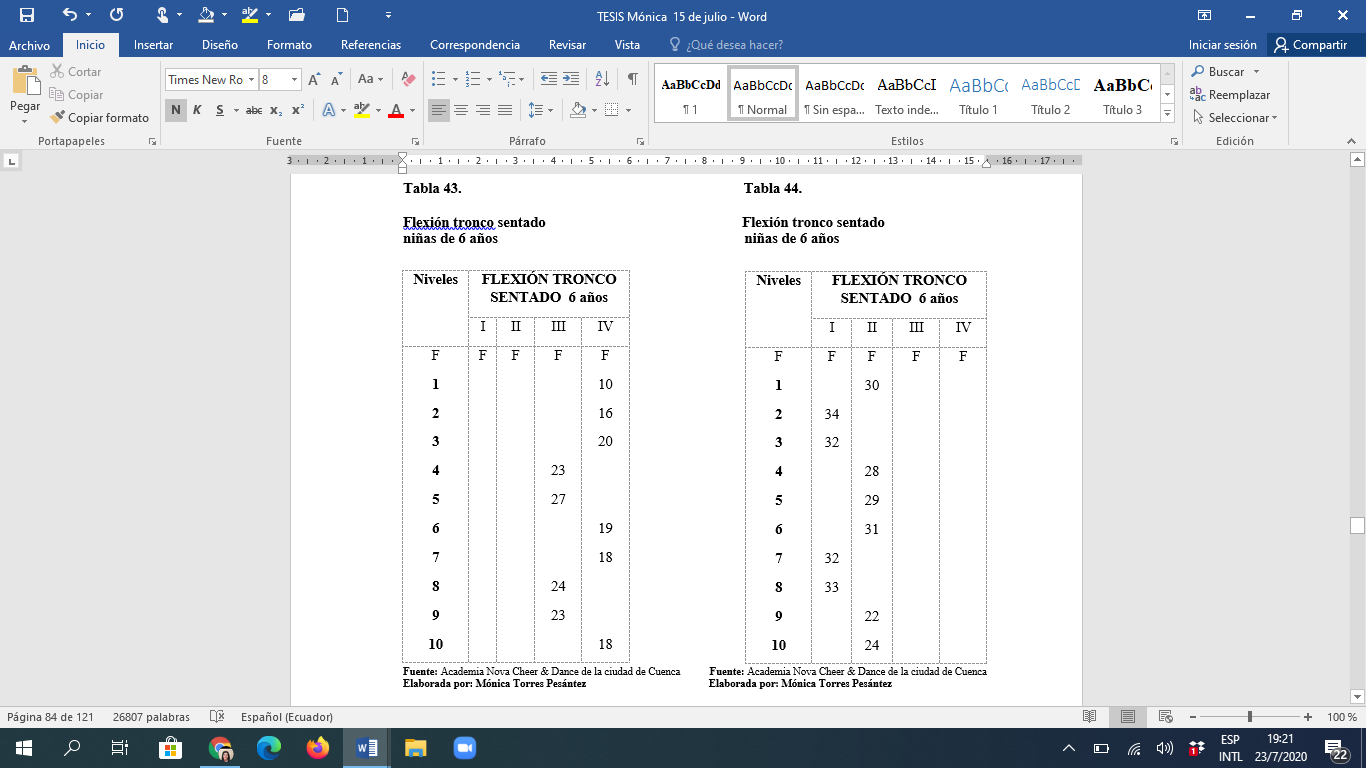 ANÁLISIS E INTERPRETACIÓN DE RESULTADOS
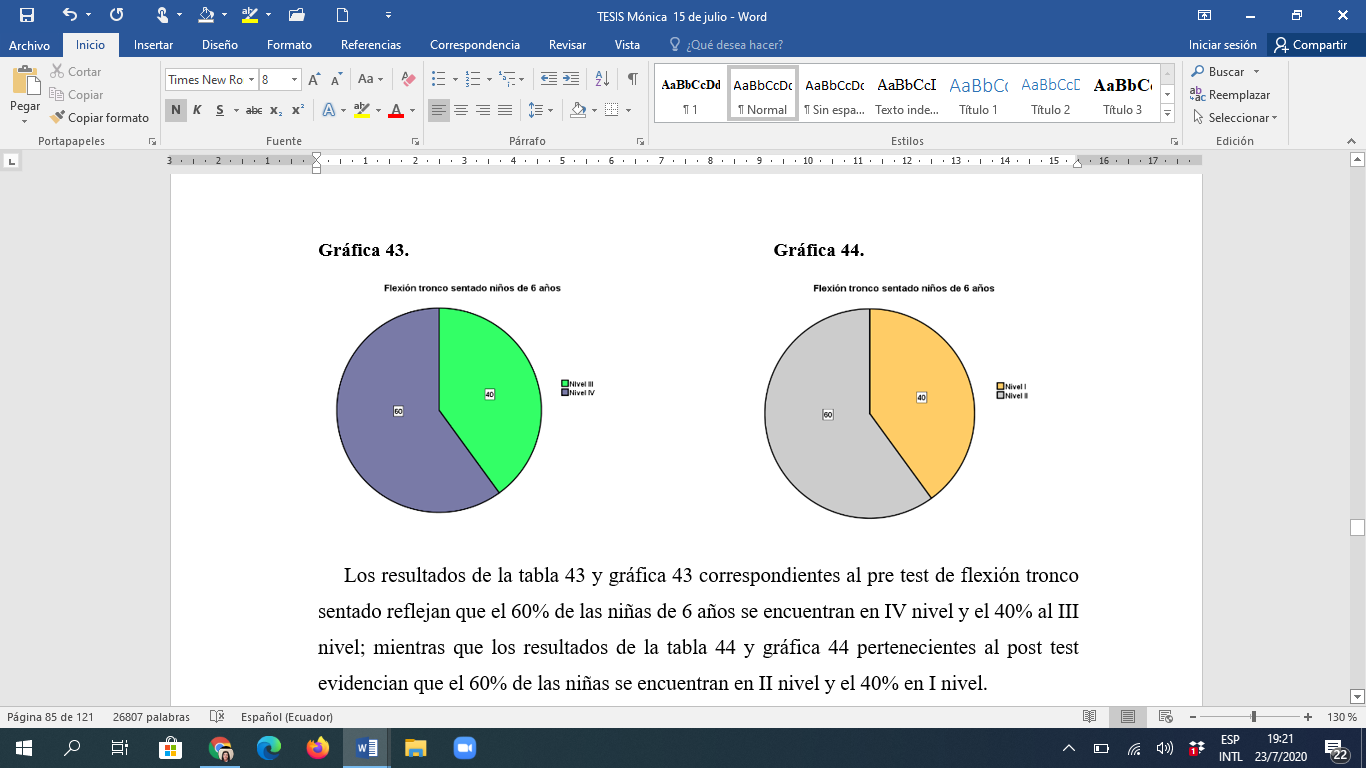 34
GUIA DE JUEGOS RECREATIVOS
“GUÍA DE JUEGOS RECREATIVOS PARA MEJORAR LAS HABILIDADES MOTRICES BÁSICAS DE LOS CHEERLEADERS DE LA ACADEMIA NOVA CHEER & DANCE DE LA CIUDAD DE CUENCA”.
Se realizó una guía de juegos recreativos para los cheerleaders de la Academia Nova Cheer & Dance de la Ciudad de Cuenca, algunos de estos juegos fueron adaptados al cheerleading, con esto se mejorarán las HMB de los deportistas tales como la velocidad, fuerza, resistencia, coordinación e incluso la flexibilidad, y de esa manera se ayudará a mejorar su desempeño deportivo.
35
DISCUCIÓN
La investigación llevada a cabo. “EL JUEGO COMO ESTRATEGIA METODOLÓGICA PARA DESARROLLAR LAS HABILIDADES MOTRICES BÁSICAS DE LOS CHEERLEADERS DE LA ACADEMIA NOVA CHEER & DANCE DE LA CIUDAD DE CUENCA”, nos permitió comprobar la necesidad de darle especial atención al desarrollo de las habilidades motrices en los niños y adolescentes, debido a que en las etapas iniciales se ha podido comprobar que existen insuficiencias en este trabajo por parte de los profesores de educación física, y cuando las niñas y jóvenes, quieren incorporarse a las actividades deportivas, estas falencias limitan su buen rendimiento, y en muchas ocasiones abandonan los entrenamientos porque no logran ejecutar las acciones con la calidad que se requiere.
CONCLUSIONES
36
Se concluye que las HMB del grupo de cheerleaders de la Academia Nova Cheer & Dance de la ciudad de Cuenca, presentan serios problemas en su desarrollo, lo cual les impide realizar los elementos técnico de este deporte con seguridad, fuerza y resistencia.
Se concluye que el abandono de los entrenamientos del grupo de cheerleaders de la Academia Nova Cheer & Dance de la ciudad de Cuenca, se ocasiona, debido a que  los profesores de educación física no trabajan las habilidades motrices básicas en clases de sus colegios ocasionando inmovilidad articular, que impide realizar los ejercicios de alto impacto en los practicantes de la Academia.
Se concluye que cuando se aplica una guía de juegos recreativos, organizada, con objetivos, fundamentación, justificación, y desarrollo, los chicos a través del juego desarrollan las carreras, los saltos, los desplazamientos, la fortaleza muscular, lo cual les permite tener un mejor desempeño y participación en los ejercicios complejos que realizan los cheerleaders de la Academia Nova Cheer & Dance de la ciudad de Cuenca.
Se concluye que la práctica de juegos recreativos, influyeron en todas las pruebas del test aplicado, destacándose los resultados en los saltos, el equilibrio flamenco, la prueba de 10x5m, las cuales han influido positivamente en los elementos gimnásticos como los roles simples y abiertos, en los arcos y sus variedades, en los apoyos invertidos, en los saltos (toe touch), entre otros elementos importantes de este deporte.
RECOMENDACIONES
37
Se recomienda a la profesora de las niñas y jóvenes del grupo de cheerleaders de la Academia Nova Cheer & Dance de la ciudad de Cuenca, desarrollar juegos recreativos en las clases de entrenamiento para fortalecer el desarrollo de las habilidades motrices básicas, lo cual contribuirá a realizar los elementos técnicos de este deporte con seguridad, fuerza y resistencia.
Se recomienda a los profesores de educación física trabajar las habilidades motrices básicas en clases para evitar la debilidad muscular, que impide realizar los ejercicios de alto impacto en los cheerleaders de la Academia Nova Cheer & Dance de la ciudad de Cuenca, a través de los juegos recreativos.
Se recomienda aplicar la guía de juegos recreativos, organizada, con objetivos, fundamentación, justificación, y desarrollo a los chicos a través del juego, para que se desenvuelvan en las HMB como son las carreras, los saltos, los desplazamientos, la fortaleza muscular, lo cual les permite tener un mejor desempeño y participación en los ejercicios complejos que se realizan en la Academia Nova Cheer & Dance de la ciudad de Cuenca.
Se recomienda aplicar la guía de juegos recreativos, en otras academias con estas características las cuales influirán en el desarrollo, aprendizaje y fortalecimiento muscular y en los elementos gimnásticos como los roles simples y abiertos, en los arcos y sus variedades, en los apoyos invertidos, en los saltos (toe touch), entre otros elementos importantes de este deporte.
ANEXOS
38
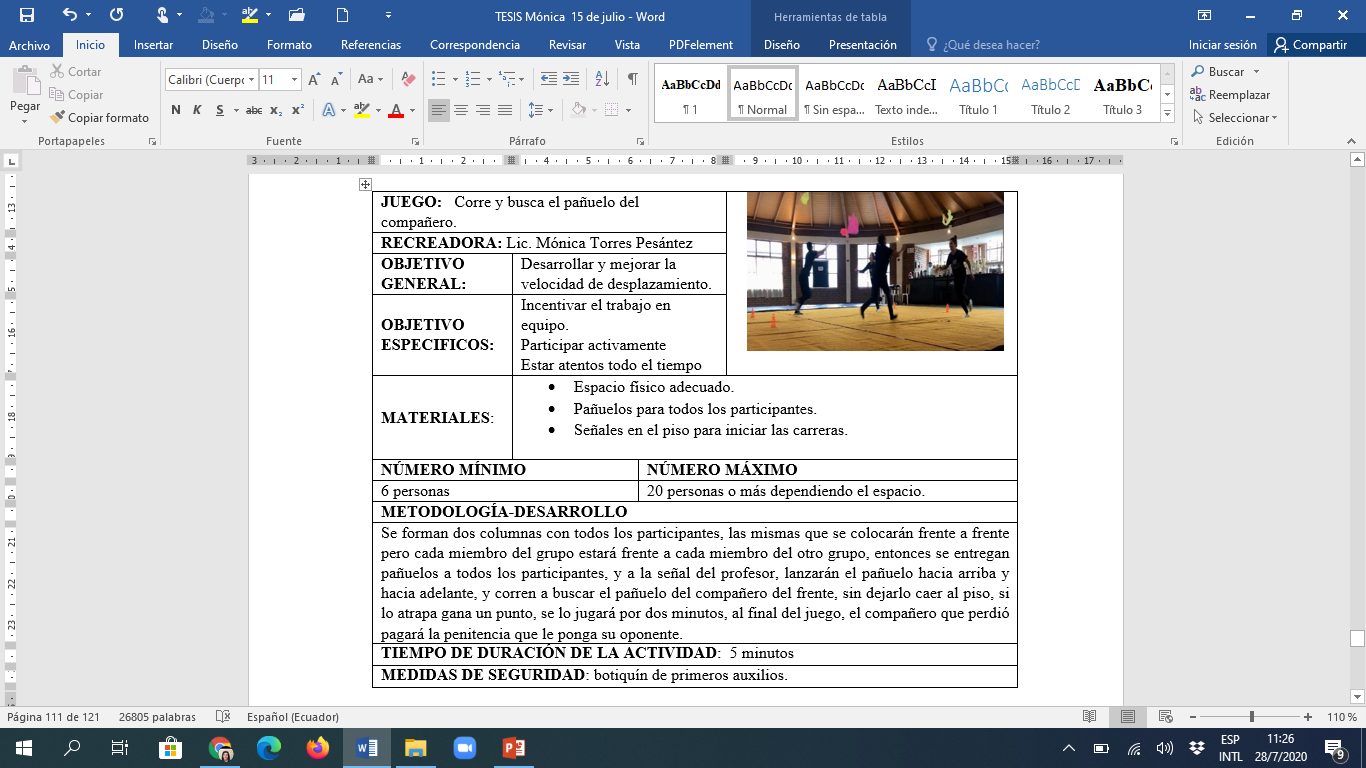 ANEXOS
39
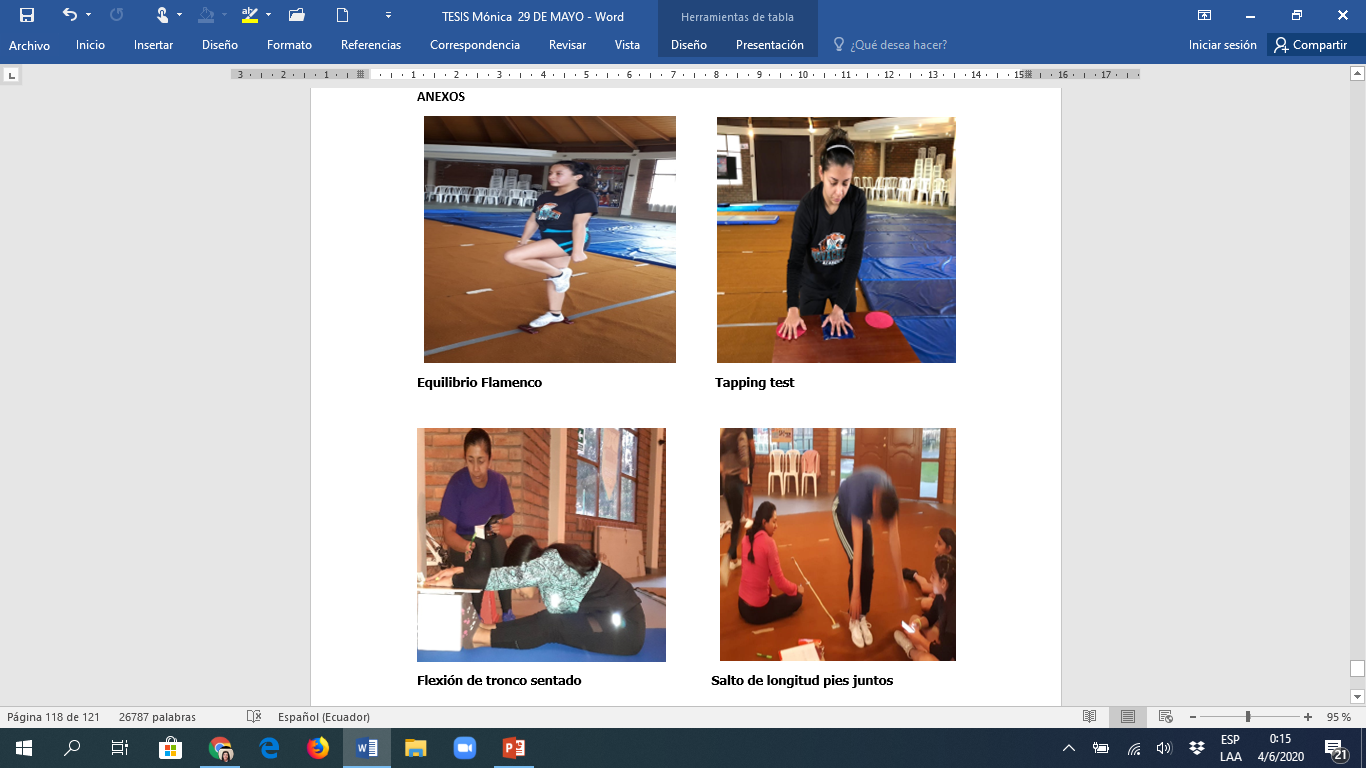 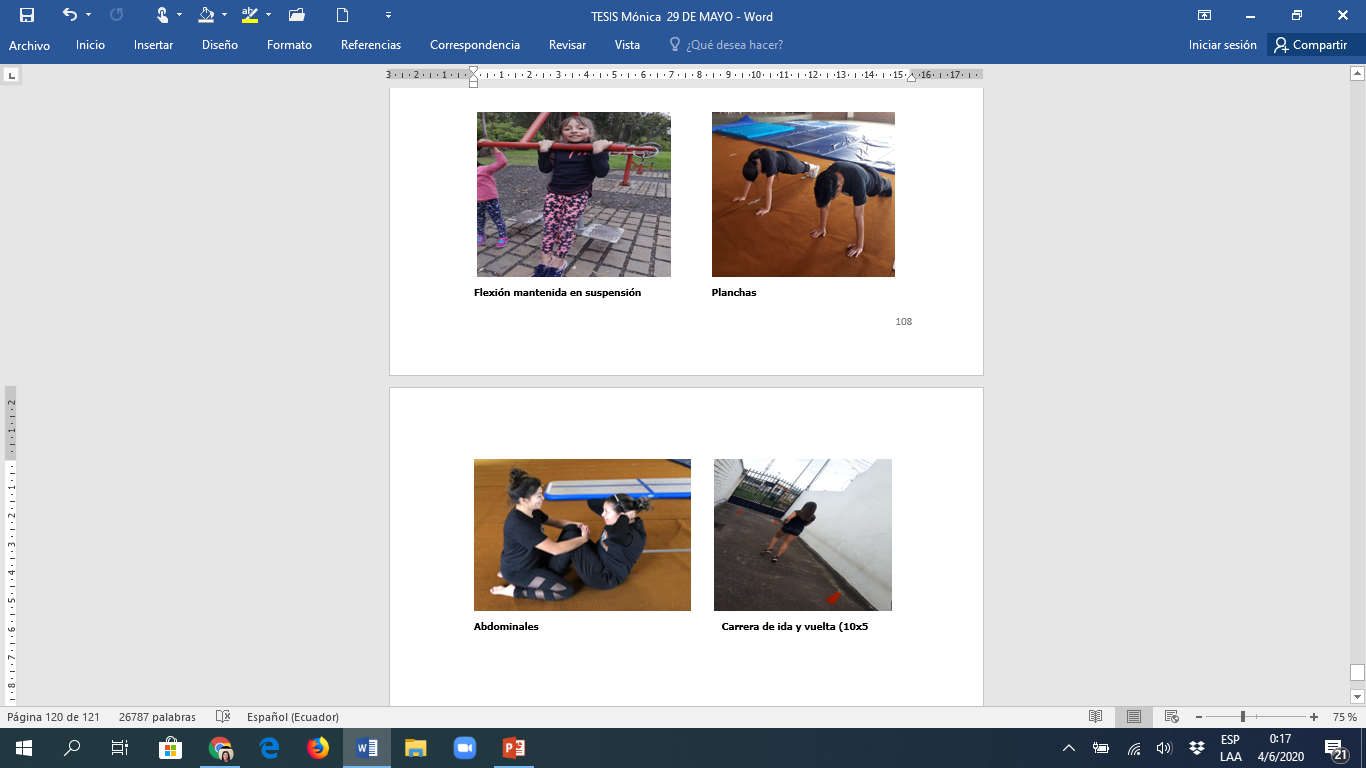 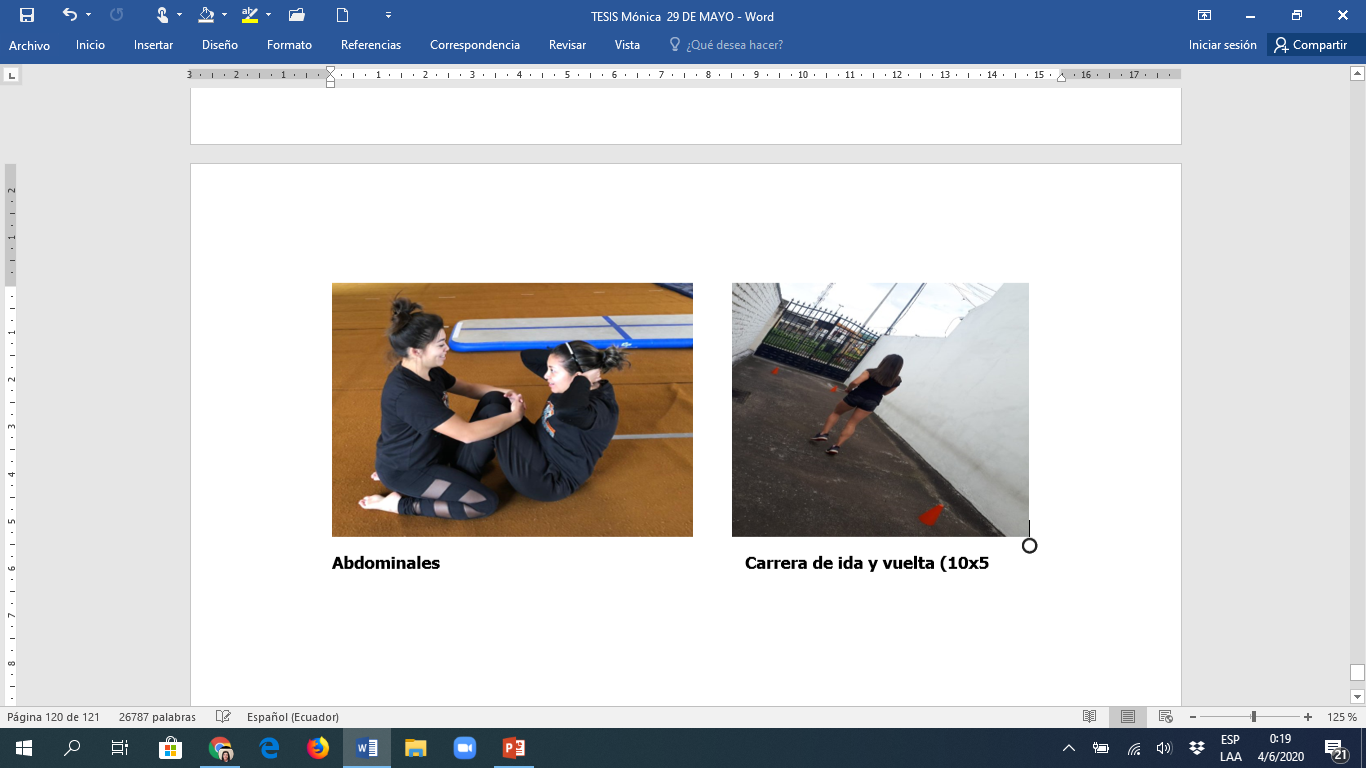 40
GRACIAS